Arrays
1D & 2D Arrays
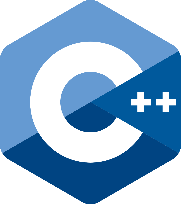 Defining a 1D array
CREATE array nums [size]
Ps
C++  - Define a 1D Array
<type><name>[size];
For example:
int size = 10
int grid[size]
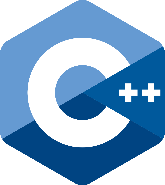 Defining a 2D array
CREATE array nums [numRows][numColumns]
Ps
C++  - Define a 2D Array
<type><name>[<row_size>][<column_size>];
For example:
int grid[10][20];
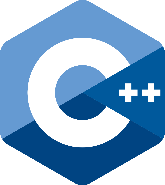 Working with 2D arrays
Usually involves nested loops, as shown below.  Problem Statement: Create an array of 4 rows and 5 columns.  Populate the array with the numbers 1-20.  
---------------------------------------------------------------------Create array grid[4][5]count = 1
FOR each element in a row
    FOR each element in a column          grid[row][col] = count
          count = count + 1
    END INNER FOREND FOR
int count = 1;
int grid[4][5];
//getting the rows in the array
for (int row = 0; row < 4; row++)
{
      	//populate the values in the array (row) we're currently on from the outer loop 
	for (int column = 0; column < 5; column++)
	{
		grid[row][column] = count;
		count++;
	}
}
//for each array in the grid (represented by rows)
for (int row = 0; row < 4; row++)
{
	for (int column = 0; column < 5; column++) {
		//for each element in the array (row) we're currently on
		cout << grid[row][column] << ",";
		if(grid[row][column] % 5 == 0) {   			cout << endl; }
		}
}
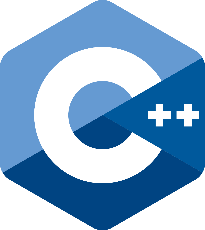 Pseudocode – Nested for Loop Example
BEGIN MAINCREATE maxRows = 10, row, star
FOR (row = 1, row < maxRows, row = row + 1)
	FOR (star = 1, star <=  row, star = star + 1)  
		PRINT  “*”
	ENDinnerFOR 
	PRINTLINE ()	ENDouterFOR
END MAIN
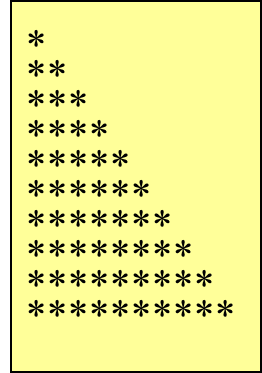 Ps
Nested for Loop Example
int maxRows = 10;
     for (int row = 1; row <= maxRows; row++)    {       for (int star = 1; star <= row; star++)       {  		cout << "*";	  }
        cout << endl;    }
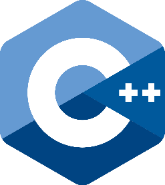